Ordinary Part of General Assembly
Approval of Accounts for 2012
Election of new members of the Board
Dave O’Shaughnessy
Thomas Hauser
Pascale Paimbault
Arthur Muratyan
1
September 08
Financials
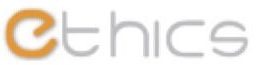 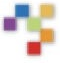 [Speaker Notes: 2012: 
Start Association/ Communication : Flyers, 1stGeneral Assembly, Partners Support ( Legal and Compliance trends) 
Web Site project initiation
2013:
Q1/Q2 - Web site development/ members 
Q3/ Projects coordination support: Sue Egan
2014:
	Technicql Maintenance of Web site
	Honoraria : 6000 Clifford Chance
	Honorqriq 8000 Coordinqtion and animation of the Association

We report the final result as an opening balance for the next year.]
ExtraOrdinary Part of General Assembly
Precision on the expiration date of the duties of the members of the board and subsequent amendment of article 8.1 of the Articles of Association
Deleting of the secret vote of the votes of the general meetings as well as the votes of the board of directors and subsequent amendment of articles 8.1, 10.7, 18.6 and 19.4 of the Articles of Association
Deleting the obligation of the biannual meeting of the board and subsequent amendment of article 10.1 of the Articles of Association
Postponement until 31 October of the yearly deadline before which the accounts of the Association have to be approved after closing and subsequent amendment of article 14.2 of the Articles of Association
5
September 08
PREMIERE RESOLUTION
L'Assemblée confirme que la durée de trois ans du mandat des premiers membres du conseil d'administration expirera à l'issue de la réunion de l'assemblée générale ordinaire qui statuera sur les comptes de l'exercice clos le 31 décembre 2014 et décide de préciser la date d'expiration du mandat des membres du conseil d'administration en complétant l'article 8.1 des statuts qui sera désormais le suivant:
	8.1 Le conseil d'administration se compose au minimum de trois (3) membres et au maximum de dix (10) membres. Ses membres sont élus au vote secret par l'assemblée générale, parmi l'ensemble des membres de l'Association, pour une durée de trois (3) ans qui expirera à l'issue de la réunion de l'assemblée générale ordinaire qui statuera sur les comptes du troisième exercice social suivant la date de nomination de chaque membre du conseil d'administration. Les membres fondateurs sont membres de droit du conseil d'administration.

FIRST RESOLUTION
The Meeting confirms that the period of three years for the term of office for the first members of the board of directors will expire at the end of the ordinary general meeting that will vote on the financial year ending December 31, 2014 and decides to specify the date of expiration of the members of the board of directors’ term of  office in article 8.1 of the articles of the association, as follows:
	8.1 The board of directors comprises at least three (3) members and a maximum of ten (10) members. Its members are elected by the general meeting, from among all the members of the Association, for a period of three (3) years, which will expire at the end of the ordinary general meeting to approve the accounts of the third financial year after the date of appointment of each member of the board of directors. The founding members are automatically members of the board of directors.
DEUXIEME RESOLUTION
L'Assemblée décide de supprimer le vote secret pour les votes des assemblées générales ainsi que pour les votes du conseil d'administration et procède à la modification corrélative des articles 8.1, 10.7, 18.6 et 19.4 des statuts qui seront désormais les suivants:
8.1 Le conseil d'administration se compose au minimum de trois (3) membres et au maximum de dix (10) membres. Ses membres sont élus par l'assemblée générale, parmi l'ensemble des membres de l'Association, pour une durée de trois (3) ans qui expirera à l'issue de la réunion de l'assemblée générale ordinaire qui statuera sur les comptes du troisième exercice social suivant la date de nomination de chaque membre du conseil d'administration. Les membres fondateurs sont membres de droit du conseil d'administration.

10.7  Le conseil d'administration élit un bureau composé d' :
Un président, choisi parmi ses membres ;
Un secrétaire général, pouvant appartenir à l'une quelconque des différentes catégories de membres de l'Association ;
Un trésorier, pouvant appartenir à l'une quelconque des différentes catégories de membres de l'Association. 

18.6  Les décisions de l'assemblée générale ordinaire sont prises à la majorité des membres présents ou représentés. Toutes les délibérations sont prises à main levée.

19.4 Les votes ont lieu à main levée.

SECOND RESOLUTION
The Meeting resolved to delete the secret vote for both the votes of general meetings and the board of directors. The Meeting resolved to amend article 8.1, 10.7, 18.6 and 19.4 of the article of the association, as follows:
8.1 The board of directors comprises at least three (3) members and a maximum of ten (10) members. Its members are elected by the general meeting, from among all the members of the Association, for a period of three (3) years, which will expire at the end of the ordinary general meeting to approve the accounts of the third financial year after the date of appointment of each member of the board of directors. The founding members are automatically members of the board of directors.

10.7  The board of directors shall select its officers, including:
(a) 	A chairman, chosen from among its members;
(b) 	A secretary general, who may belong to any of the various categories of members of the Association;
A treasurer, who may belong to any of the various categories of members of the Association.

18.6  The decisions of the ordinary general meeting are taken by majority vote of those members present or represented. All deliberations are made by show of hands.

19.4 Voting is by show of hands.
TROISIEME RESOLUTION
L'Assemblée rappelle que le conseil d'administration se réunira chaque fois qu'il sera utile et décide que l'obligation biannuelle de sa réunion, telle que prévue aux statuts, n'a pas lieu d'être. En conséquence, l'Assemblée modifie l'article 10.1 qui sera désormais le suivant :

10.1 Le conseil d'administration se réunira chaque fois qu'il sera utile, sur convocation de son président, ou sur demande de la moitié au moins de ses membres, qui dresse(nt) l'ordre du jour de la réunion.

THIRD RESOLUTION
The Meeting recalled that the board of directors will meet whenever necessary and decided that the obligation of bi-annual meetings, as stated in the articles of the association, is not necessary. Consequently, the Meeting resolved to amend article 10.1, as follows:

10.1 The board of directors shall meet whenever necessary, having been convened by its chairman or at the request of at least one half of its members, who shall draw up the agenda for the meeting.
QUATRIEME RESOLUTION
L'Assemblée rappelle que l'assemblée générale ordinaire est réunie chaque année avant le 30 juin et que la première assemblée générale ordinaire approuvant les comptes de l'exercice clos le 31 décembre 2012 devait se réunir le 30 juin 2013, décide d'en modifier la date de réunion afin que l'approbation des comptes intervienne désormais dans les neuf mois après la clôture des comptes et précise que la première assemblée générale ordinaire aura lieu au plus tard le 31 octobre 2013. En conséquence, l'Assemblée décide de supprimer l'article 14.2.1 et modifie intégralement l'article 14.2 qui sera désormais le suivant :
14.2 L'assemblée générale ordinaire est réunie chaque année au plus tard le 31 octobre sur la convocation du président du conseil d'administration ou par ce dernier sur la demande des membres fondateurs et/ou adhérents représentant au moins le quart des membres de l'Association. Dans ce dernier cas, les convocations de l'assemblée doivent être adressées dans les quinze jours suivant l'envoi desdites demandes.
L'assemblée générale ordinaire peut être convoquée extraordinairement par le conseil d'administration, lorsqu'il le juge utile, ou à la demande des membres fondateurs et/ou adhérents représentant au moins le quart de ces derniers.


FOURTH RESOLUTION
The Meeting, after having recalled that the annual general meeting is to be held before 30 June of each year and that the first annual general meeting considering the accounts of the financial year ended 31 December 2012 should be held before 30 June 2013, resolved to amend the date of such meeting so that the accounts of the first financial year be approved within 9 months after closure of such financial year and noted that the first annual general meeting will be held by 31 October 2013 at the latest. Consequently, the Meeting resolved to delete article 14.2.1 and to amend article 14.2 as follows:
14.2 An ordinary general meeting is held each year before 31st October, having been convened by the chairman of the board of directors or at the request of the founding members and/or any associate members who represent at least one-quarter of the association's members. In this latter case, notices for the meeting shall be sent within fifteen days of the date on which such requests were sent.
The ordinary general meeting may be convened on an extraordinary basis by the board of directors, whenever it considers necessary, or the request of the founding members and/or associate members who represent at least one-quarter of the latter.
40916-3-2827